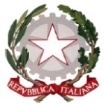 Ministero dell’Istruzione e del Merito
Ufficio Scolastico Regionale per la Campania
DIREZIONE  GENERALE
Ufficio III
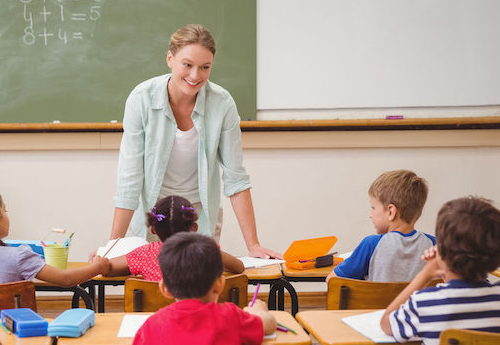 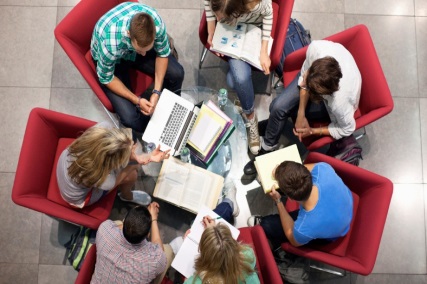 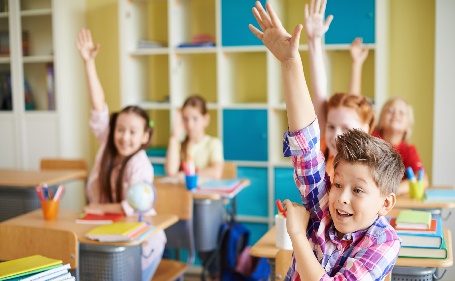 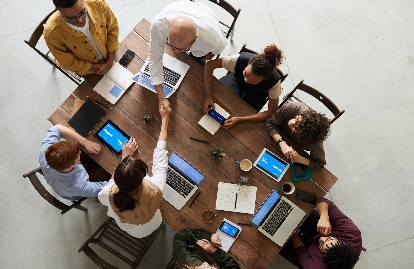 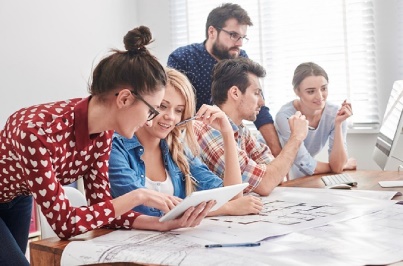 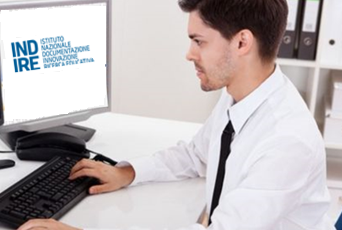 FORMAZIONE DOCENTI NEOASSUNTI  2024/2025
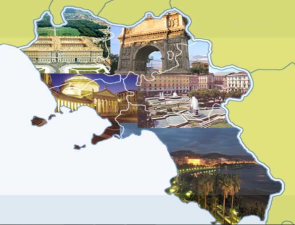 Anna Maria Di Nocera
Dirigente Ufficio III
 USR CAMPANIA
1
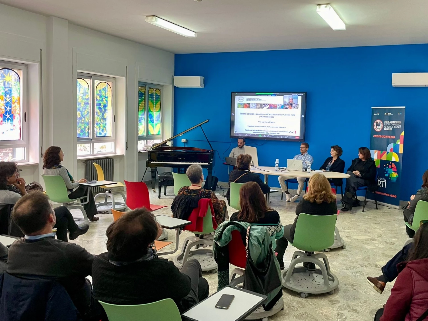 La formazione iniziale per la costruzione di un’identità di ruolo
La formazione nel corso dell’anno di formazione e prova ha un impatto significativo nella costruzione dell’identità di ruolo. Ne costituiscono gli elementi fondanti:
2
FORMAZIONE DOCENTI NEOASSUNTI  2024/2025
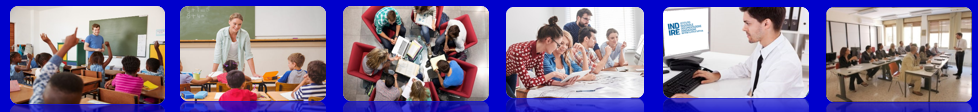 1^ PARTE
Il quadro normativo


Durata dei servizi utili


L’architettura del percorso
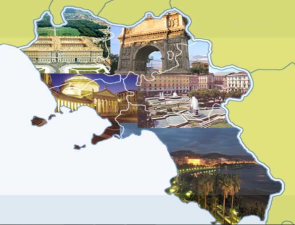 3
FORMAZIONE DOCENTI NEOASSUNTI  2024/2025
Il quadro normativo
Legge n. 107 del 13.07.2015
La legge n. 107/2015  ha introdotto significativi cambiamenti in materia di anno  di prova e di formazione.
 I commi dal 115 al 120 trattano la materia, specificando che, dopo la nomina in ruolo, il personale docente effettua un anno di formazione e prova ai fini della conferma in ruolo.
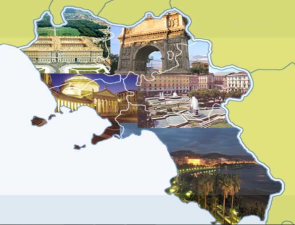 4
D.M. n. 226 del 16 agosto 2022
Il percorso di formazione e di prova di cui agli articoli 1, comma 115 della Legge 107/2015 e 13, comma 1 del Decreto Legislativo risponde alla finalità di sviluppare, rafforzare e verificare le competenze professionali del docente, osservate nell’azione didattica svolta e nelle attività ad essa preordinate e ad essa strumentali, nonché nell’ambito delle dinamiche organizzative dell’istituzione scolastica.
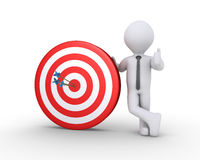 emanato ai sensi della Legge n.79 del 29 giugno 2022 
di Conversione, con modificazioni, 
del decreto-legge n.36 del 30 aprile 2022
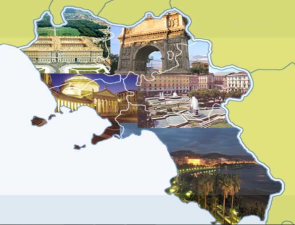 5
La legge n. 56/2024
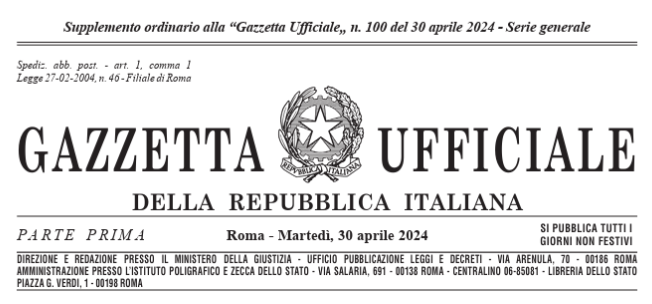 «A decorrere  dall'anno  scolastico  2023/2024,  le attività formative durante il periodo annuale di servizio  in  prova prevedono  anche  la  frequenza,  comprovata  dal  conseguimento   di apposito attestato finale, di uno o più moduli  formativi,  pari  ad almeno il 20  per  cento  delle  ore  complessivamente  previste  nel decreto di cui al all'articolo 13, comma 1, quinto  periodo,  erogati nell'ambito delle linee di investimento 2.1 e 3.1 della  Missione  4, Componente 1, del Piano nazionale di ripresa e resilienza.».
6
La nota ministeriale
     prot. 202382 del 26 novembre 2024
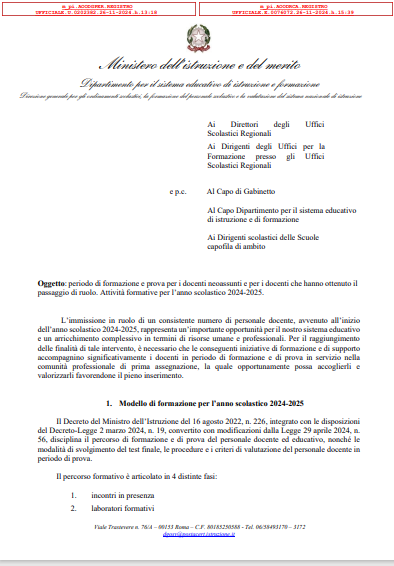 Con nota prot. 202382 del 26.11.2024, il Ministero dell’Istruzione e del Merito ha indicato il modello dell'attività formativa riservata ai docenti in formazione e  prova nell'anno scolastico 2024/2025 e ha quantificato in 12 ore le attività da svolgere nell’ambito delle linee di investimento 2.1 e 3.1 della Missione 4, da realizzare nell’ambito dei percorsi erogati dalla piattaforma SCUOLA FUTURA.
7
L’architettura
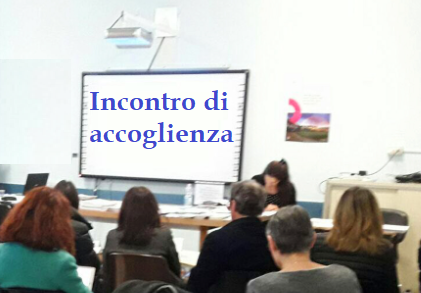 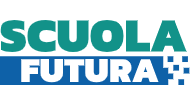 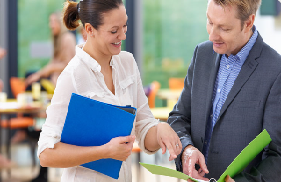 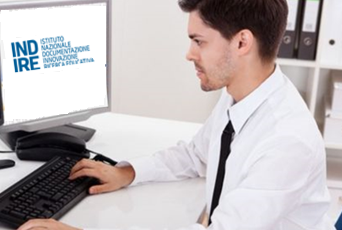 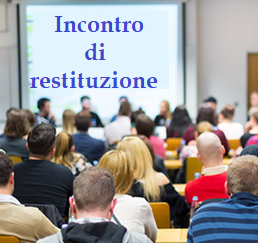 8
FORMAZIONE DOCENTI NEOASSUNTI  2024/2025
Durata dei servizi utili
Il superamento del percorso di formazione e periodo annuale di prova in servizio è subordinato allo svolgimento del servizio effettivamente prestato per almeno centottanta giorni nel corso dell’anno scolastico, di cui almeno centoventi per le attività didattiche. 

       (art. 3 D.M. 226/2022)
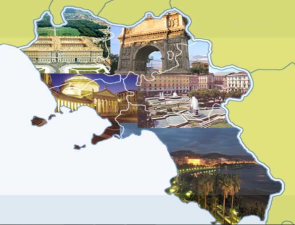 9
Nei 180 giorni vanno considerati: 
     le attività connesse al servizio scolastico;
     i periodi di sospensione delle lezioni e delle attività didattiche;
     gli esami, gli scrutini ed ogni altro impegno di servizio;
     il primo mese del periodo di astensione obbligatoria per gravidanza. 
     

Nei 180 giorni non vanno considerati i giorni: 
     di congedo ordinario e straordinario;
     di aspettativa a qualunque titolo fruita.
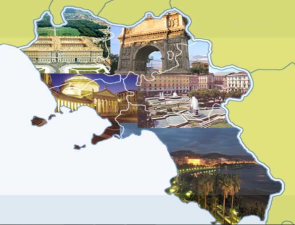 10
Nei 120 giorni di attività didattica vanno compresi: 
    i giorni effettivi di insegnamento; 

    i giorni impiegati presso la sede di servizio per ogni altra attività preordinata al migliore svolgimento dell’azione didattica, ivi comprese la valutazione, la progettazione, la formazione, le attività collegiali.
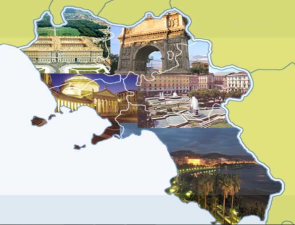 11
L’obbligatorietà delle attività di formazione
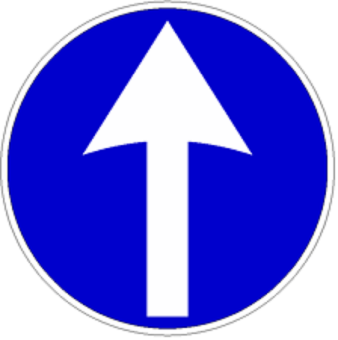 Le attività di formazione sono da intendersi aggiuntive rispetto agli ordinari impegni di servizio e alla partecipazione alle altre iniziative di aggiornamento in servizio e rivestono carattere di obbligatorietà.
12
L’architettura del percorso
OBIETTIVI
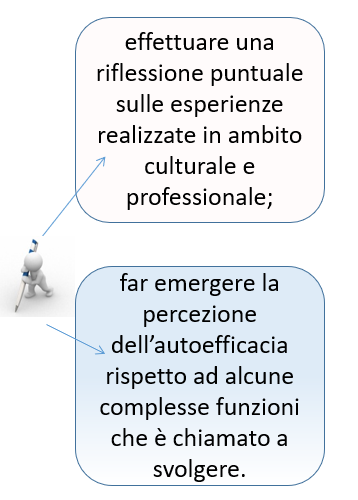 1
13
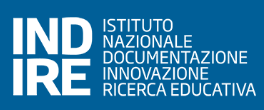 Il bilancio delle competenze
Ai fini della personalizzazione delle attività di formazione, anche alla luce delle prime attività didattiche svolte, il docente in periodo di prova traccia un primo bilancio di competenze, in forma di autovalutazione strutturata, con la collaborazione del docente tutor.
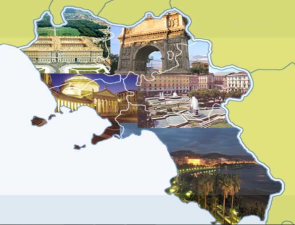 14
Il nuovo Bilancio delle competenze
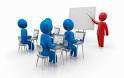 Il nuovo Bilancio delle Competenze è sempre articolato in 3 Aree (Didattica – Istituzione/Comunità - Professione) a loro volta articolate in 8 Standard.
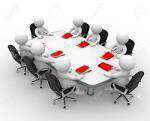 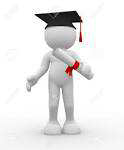 15
Il Bilancio delle competenze
Ciascuno Standard è poi declinato in indicatori di competenze,
 per un totale di 36 competenze.
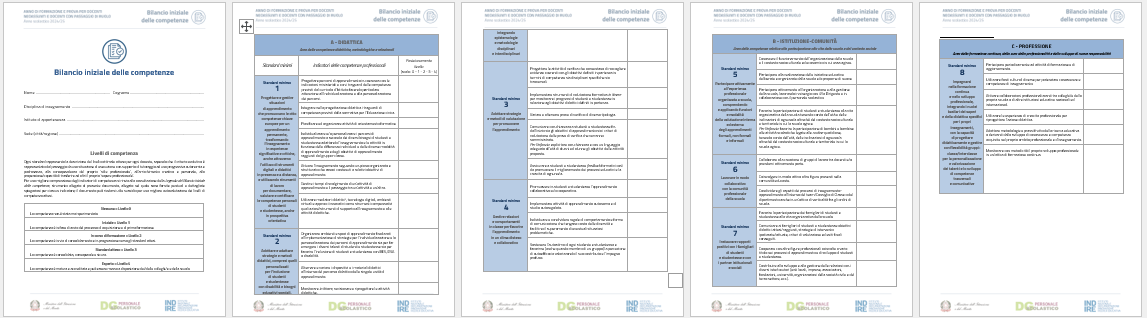 16
Il posizionamento
     rispetto agli indicatori di competenza
Il Bilancio Iniziale delle Competenze è realizzato presentando al docente gli indicatori di competenza e chiedendogli di posizionarsi secondo un livello di padronanza su una scala da 0 a 4:
0 (competenza non presente)
1 (competenza iniziale)
2 (competenza in via di consolidamento)
3 (competenza attesa consolidata)
4 (competenza esperta).
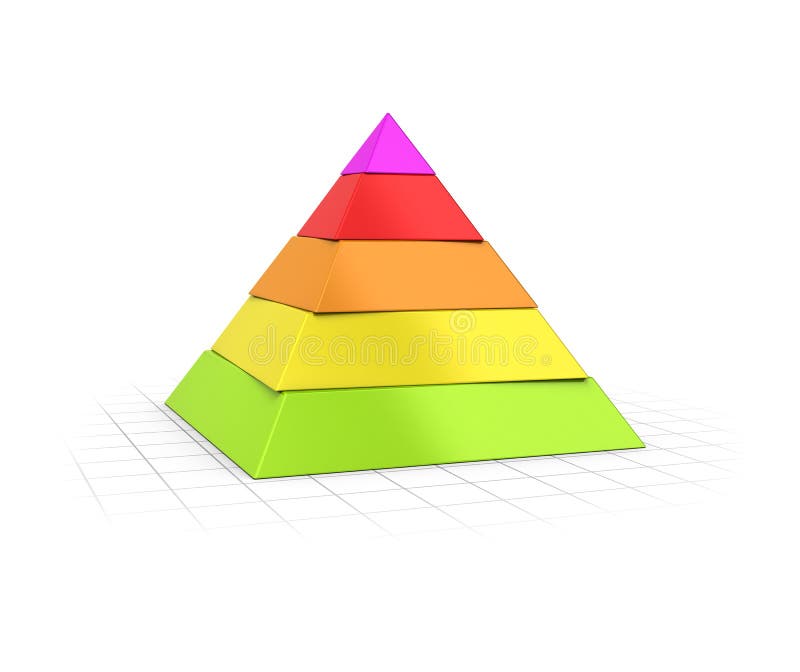 17
Il Bilancio iniziale delle competenze si propone di:
18
2
Il modello formativo riservato ai docenti neoassunti comprende:
una dimensione
collaborativa e di scambio reciproco
La dimensione collettiva si esprime attraverso:
il patto per lo sviluppo professionale
il peer to peer
Si propone di provare a disegnare un’analogia con la comunità professionale che dovrà essere costruita dal docente giorno dopo giorno nella pratica quotidiana.
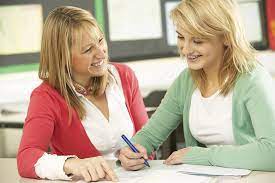 19
Il Patto per lo sviluppo professionale
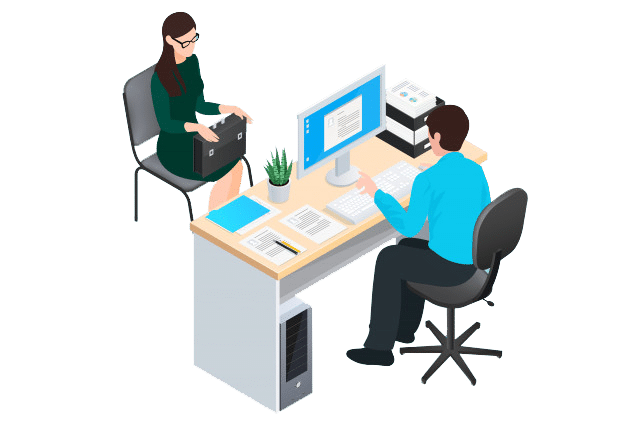 Il Patto formativo definisce gli impegni reciproci che legano il docente in anno di formazione e prova e la comunità educante che lo accoglie.
Non necessariamente tutte le competenze indicate nel Bilancio iniziale devono essere oggetto del Patto per lo sviluppo professionale. 
Tra le competenze indicate nel Bilancio iniziale è opportuno individuare quelle che potranno essere  potenziate:
 - a medio termine (entro la conclusione dell’anno scolastico); 
 - mediante attività di formazione in servizio.
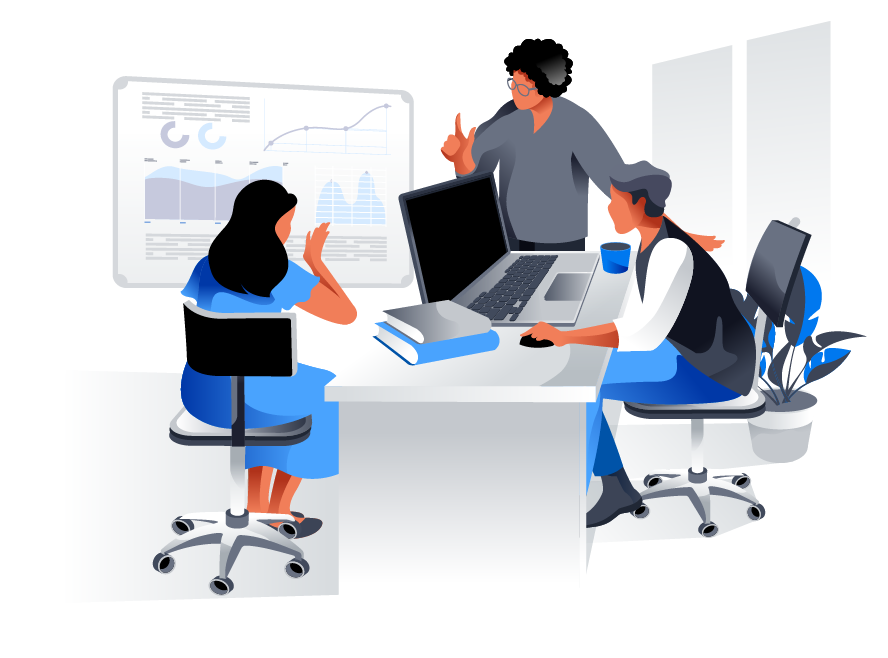 20
Gli incontri in presenza presso le Scuole polo
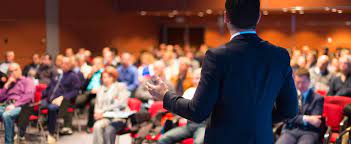 21
L’incontro iniziale
22
L’incontro finale
23
I laboratori formativi
La struttura dei laboratori formativi implica complessivamente la fruizione di 12 ore di formazione per attività formative previste dall’articolo 14 della Legge 29 aprile 2024, n.56, che dovranno essere svolte e registrate sulla piattaforma “Scuola futura”, accedendo all’area riservata disponibile al link https://scuolafutura.pubblica.istruzione.it/ che, al termine di ciascun percorso frequentato positivamente, rilascia apposito attestato di partecipazione, valido quale documentazione dell’attività svolta.



Tali attività sono da intendersi aggiuntive rispetto agli ordinari impegni di servizio e alla partecipazione alle iniziative di formazione di cui all’articolo 1, comma 124, della Legge 107/2015, e rivestono carattere di obbligatorietà.
24
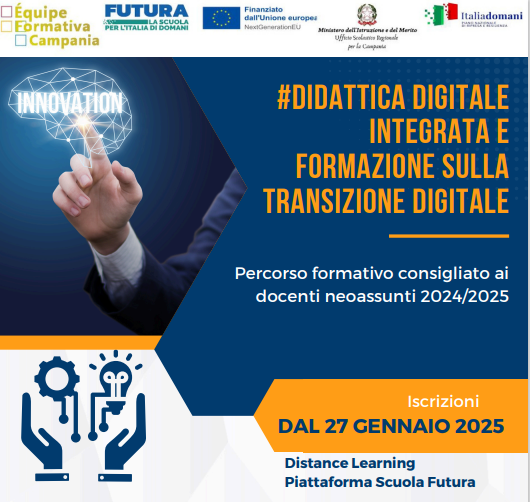 Nell’ambito delle azioni riservate ai docenti in formazione e prova l’Équipe formativa territoriale della Campania propone un programma dedicato, articolato in tre percorsi formativi:
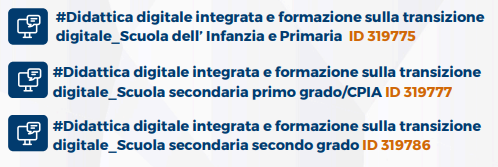 25
Il peer to peer
Il peer to peer, realizzato dal docente neoassunto e dal tutor, è finalizzato al miglioramento delle pratiche didattiche, alla riflessione condivisa su aspetti fondamentali dell’azione di insegnamento, al confronto e supporto su aspetti concernenti l’organizzazione scolastica nel suo complesso. 
 Le sequenze di osservazione sono oggetto di progettazione preventiva e di successivo confronto e rielaborazione con il docente tutor e sono oggetto di specifica relazione del docente in periodo di prova. Alle attività di osservazione sono dedicate almeno 12 ore.
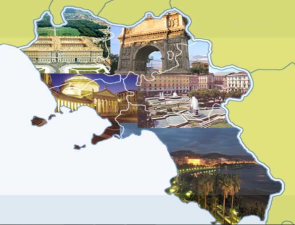 26
Progettazione condivisa (3 h)
Osservazione 1 (4 h)
Articolazione sperimentata nelle pregresse annualità
Osservazione 2 (4 h)
È il momento dedicato al  raccordo preventivo con cui concordare i tempi e le  modalità della presenza in classe, gli strumenti utilizzabili, le forme di gestione delle attività.


Il docente neoassunto realizza l’osservazione nella classe del suo tutor nel corso dell’attività didattica.


Il docente tutor realizza l’osservazione nella classe del  neoassunto nel corso dell’attività didattica.


L’ora di valutazione è svolta tra i due docenti al termine dell’osservazione condivisa.
.
Valutazione (1h)
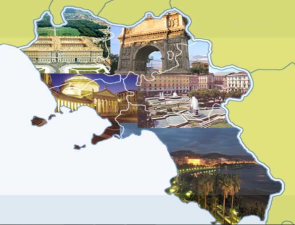 27
L’ Allegato A
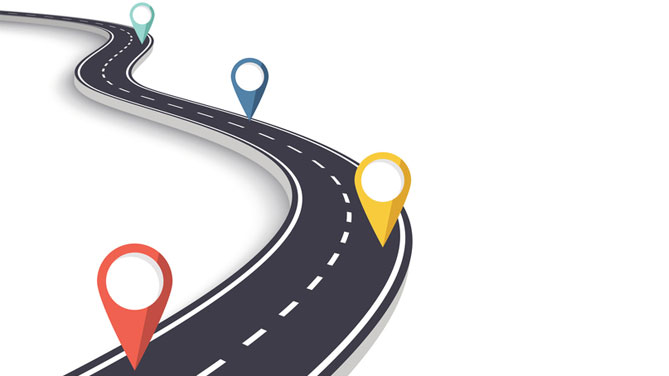 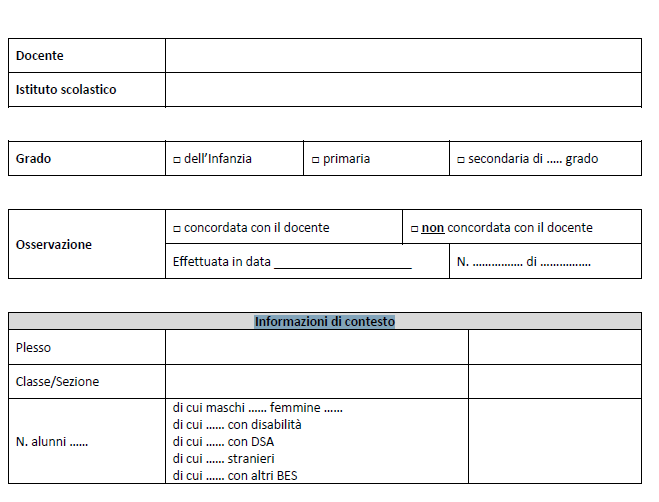 In tre fasi del periodo di formazione e prova è previsto l’utilizzo dell’allegato A al D.M. 226/2022.

Vediamo quali:
28
Per la strutturazione dei momenti osservativi a cura del docente tutor , è previsto l’allegato A
     D.M. 226/2022, art.13, comma 3

2. Il DS visita la classe del neoassunto almeno una   volta nel corso dell’anno, anche avvalendosi della scheda di cui all’allegato A. 
     D.M. 226/2022, art.15, comma 5

2. Il Comitato procede, contestualmente al colloquio, all’accertamento di cui all’articolo 4, comma 2, verificando in maniera specifica (…) la traduzione in competenze didattiche pratiche delle conoscenze teoriche disciplinari e metodologiche del docente Per tali finalità è previsto l’allegato A 
      D.M. 226/2022, art.13, comma 3
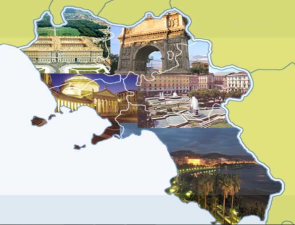 Allegato A
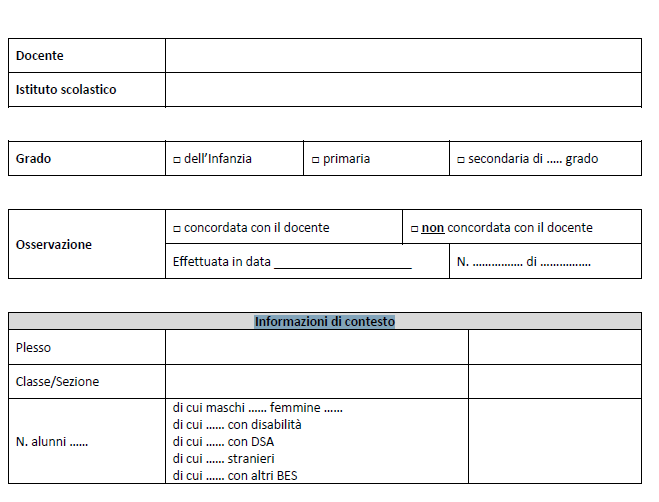 30
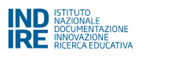 FORMAZIONE
ON-LINE
Al fine di supportare le attività laboratoriali e documentare le esperienze formative, l’ambiente on line di INDIRE offre utili materiali didattici e strumenti finalizzati all’analisi, alla riflessione e alla documentazione del percorso formativo. La durata della formazione on line è stimata forfettariamente in 20 ore.
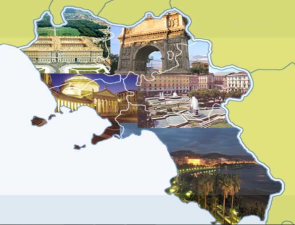 31
Nella piattaforma                                si realizzano:
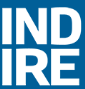 32
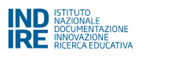 L’ambiente online riservato ai docenti neoassunti, totalmente ridisegnato e reingegnerizzato lo scorso anno, al fine di migliorare l’esperienza dei docenti e rendere più facile ed efficace la loro attività di documentazione dell’anno di prova, mira a:
semplificare le esperienze
integrare le funzioni
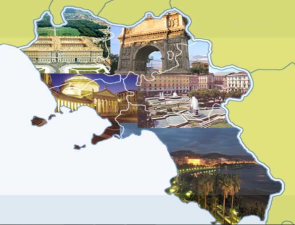 33
Il Portfolio
L’ambiente INDIRE garantisce un accompagnamento per la realizzazione del nuovo documento finale
il  PORTFOLIO,
 costruito su due pilastri fondamentali:
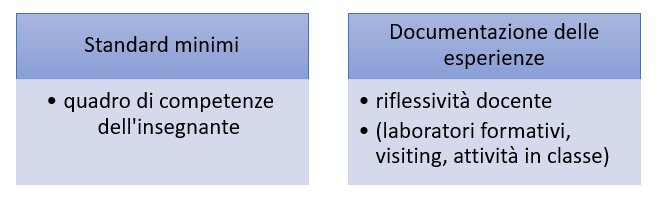 Standard di competenza
34
Esperienze
Nel portfolio i docenti troveranno una sezione denominata “Esperienze” in cui potranno inserire tutte queste tipologie di attività caratterizzanti: quelle relative ai laboratori, alle visite in scuole innovative, alle attività didattiche svolte in classe, documentarle rispondendo a specifiche domande-guida.  
È importante sottolineare che le “Esperienze” da documentare sono quelle che hanno un senso per le competenze da strutturare o potenziare, se sono incisive per la crescita professionale.

Per ogni Esperienza introdotta, i docenti saranno invitati ad indicare quali Competenze essa ha particolarmente approfondito o stimolato.
coerenza
35
La biografia riflessiva
Il documento:
ricostruisce la biografia del docente in forma «riflessiva»; 
evidenzia la “professionalità in contesto”, attraverso la documentazione di come si organizza il lavoro in classe, come lo si progetta, lo si gestisce, lo si valuta;
è consegnato al DS della scuola di servizio in quanto costituisce il punto di partenza del colloquio dinanzi al Comitato di valutazione.
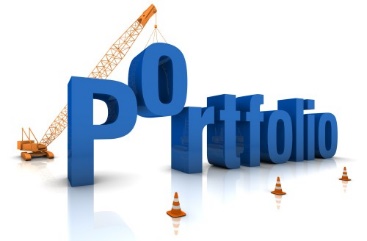 FORMAZIONE DOCENTI NEOASSUNTI  2024/2025
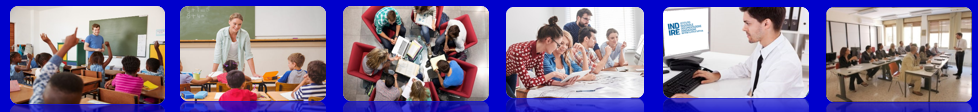 2^ PARTE
Il modello di governance

Compiti degli attori chiave

Criteri per la verifica degli standard professionali

Valutazione e conclusione del procedimento
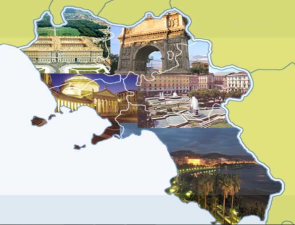 37
Il modello di governance
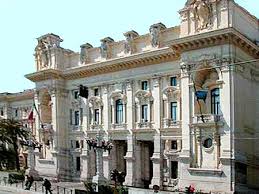 Azioni di coordinamento a livello nazionale, accompagnamento e monitoraggio, supporto delle iniziative formative
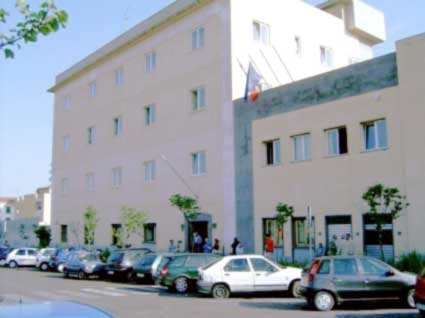 azioni di coordinamento delle attività a livello regionale e raccolta delle rendicontazioni amministrative e didattiche
organizzazione degli incontri laboratoriali  - gestione  amministrativo  -   contabile
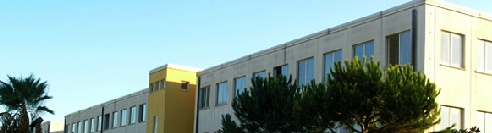 attività di tutoring e peer to peer, valutazione finale.
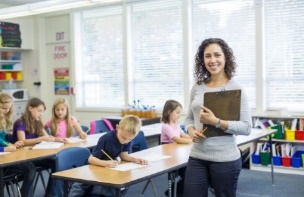 38
Compiti degli attori chiave
Il Docente neoassunto:
effettua 180 giorni di servizio, di cui 120 per le attività didattiche;
redige il Bilancio delle competenze iniziali e finali;
redige la propria programmazione annuale;
definisce con il D.S. il Patto per lo sviluppo professionale;
partecipa ai laboratori formativi ed elabora la documentazione prevista;
39
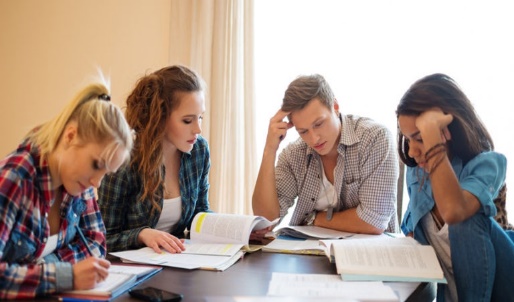 svolge  con il tutor le ore del peer to peer, la progettazione preventiva e il successivo confronto, redige specifica relazione;
accede alla formazione INDIRE, compila i questionari on line di monitoraggio e predispone il Portfolio professionale in formato digitale, che documenta la progettazione, realizzazione e valutazione delle attività didattiche; 
sostiene il colloquio dinanzi al Comitato di Valutazione;
svolge il test finale, finalizzato a verificare la traduzione delle conoscenze teoriche in competenze didattiche e metodologiche.
40
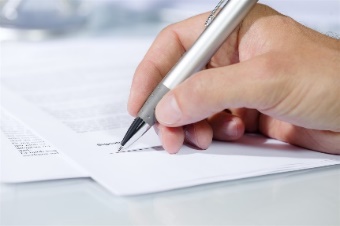 Compiti degli attori chiave
Il Dirigente scolastico:
garantisce al neoassunto la disponibilità del PTOF, del RAV e della documentazione didattica relative alle classi di sua pertinenza;
offre consulenza sugli adempimenti necessari al superamento dell’anno di prova;
designa i tutor, sentito il parere del Collegio dei docenti;
coordina il lavoro dei tutor;
stabilisce il Patto per lo sviluppo professionale;
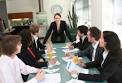 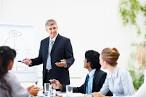 41
Il Dirigente scolastico:
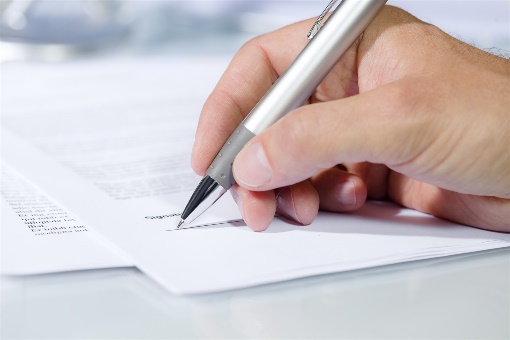 attesta le ore di osservazione peer to peer;
visita la classe del neoassunto almeno una volta nel corso dell’anno, anche avvalendosi della scheda di cui all’allegato A. 
presiede il Comitato di Valutazione;
presenta una relazione per ogni docente neoassunto;
emette provvedimento motivato di conferma in ruolo o di rinvio del periodo di prova.
42
Le tre funzioni del tutor
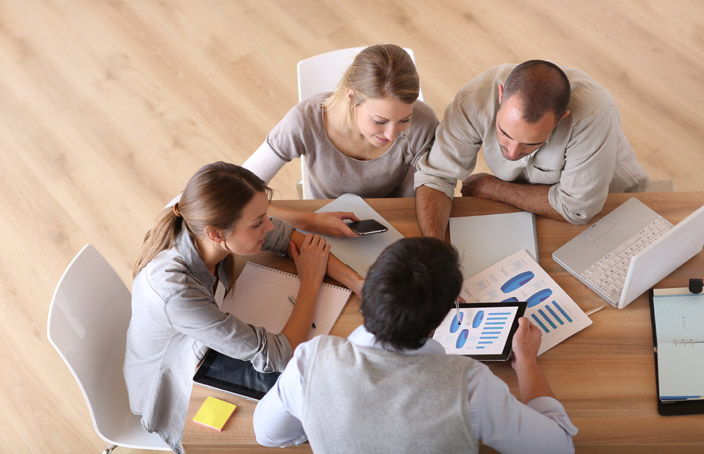 collabora alla stesura del bilancio delle competenze, al successivo piano per lo sviluppo professionale, nel quale dovranno essere indicati esplicitamente gli obiettivi formativi che si intendono perseguire, al bilancio delle competenze finale.
accoglie nella comunità professionale il docente neoassunto e ne favorisce la partecipazione alle attività collegiali.
offre la propria disponibilità alla consulenza e alla reciproca osservazione in classe.
43
Il Docente tutor:
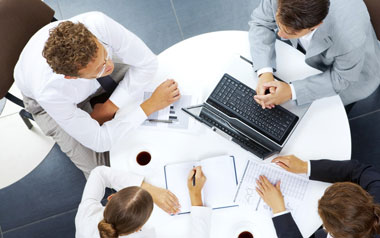 svolge attività di osservazione in classe del docente neoassunto;
esercita ogni forma di ascolto e consulenza e collaborazione per migliorare la qualità e l’efficacia dell’insegnamento;
presenta parere motivato sulle caratteristiche dell’azione professionale del neoassunto;
integra il Comitato di Valutazione in occasione del colloquio finale sostenuto dal neoassunto;
svolge  con il neoassunto le ore del peer to peer;
riceve l’attestazione per la funzione svolta.
44
Il Formatore:
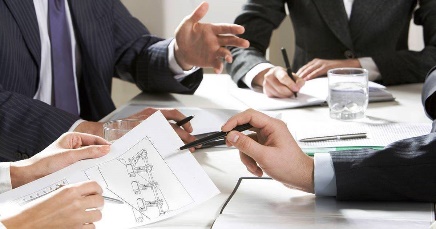 instaura una relazione partecipata con il gruppo-classe dei docenti neoassunti;
adotta metodologie attive e innovative, basate su dinamiche di gruppo, attività di ricerca, strategie di analisi di caso e didattica per problemi;
sollecita la partecipazione dei docenti neoassunti, sollecitando il confronto sulle esperienze e su eventuali ipotesi su casi o problemi; 
invita il docente neoassunto all’osservazione, alla produzione documentale, alla circolarità delle pratiche;
raccoglie, diffonde, valida strumenti e produzioni.
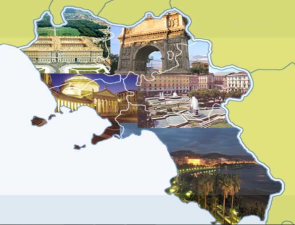 45
La documentazione del percorso
Al termine del percorso formativo, il docente neoassunto consegnerà presso la sede di servizio:
46
Criteri per la verifica degli standard professionali
Il percorso di formazione e periodo di prova annuale in servizio è finalizzato specificamente a verificare la padronanza degli standard professionali con riferimento ai seguenti ambiti, propri della professione docente:
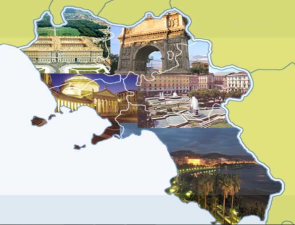 47
dimensione culturale
generale
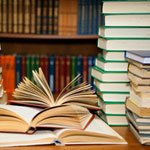 dimensione culturale 
specifica
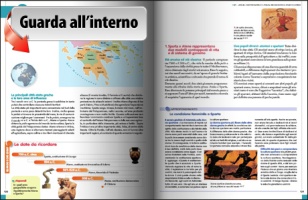 Possesso ed esercizio delle competenze culturali, disciplinari, didattiche e metodologiche con riferimento ai nuclei fondanti dei saperi, ai traguardi di competenza e agli obiettivi di apprendimento previsti dagli ordinamenti vigenti.
dimensione metodologica
dimensione didattica
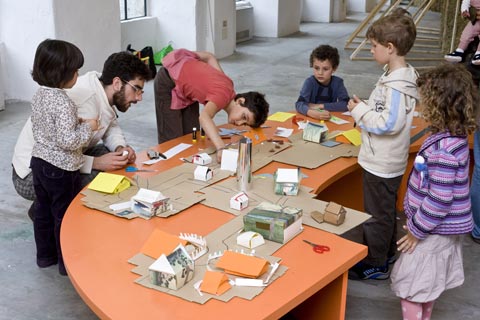 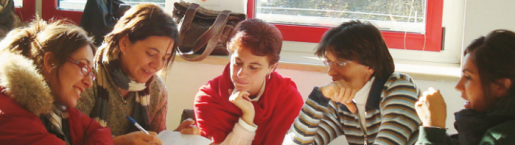 48
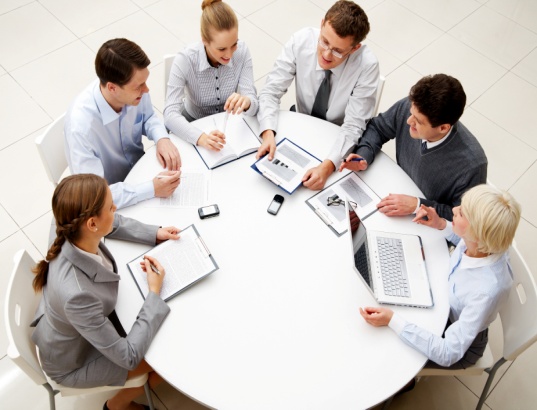 dimensione trasversale
2. Possesso ed esercizio delle competenze relazionali, organizzative e gestionali.
L’area  relazionale è  fondata sulla capacità di porsi in ascolto degli altri, riconoscendone bisogni, di dialogare instaurando un clima positivo nella promozione di apprendimenti, di collaborare con i colleghi e aprirsi al mondo esterno alla scuola.
L’area organizzativa è incentrata sulla capacità di strutturate adeguatamente il setting formativo, i contesti, assicurando contributi personali al sistema-scuola.
L’area gestionale è incentrata sulla capacità di gestire le risorse disponibili (spazio, tempo, strumenti, collaborazioni) per raggiungere gli obiettivi predefiniti.
49
dimensione volta al miglioramento
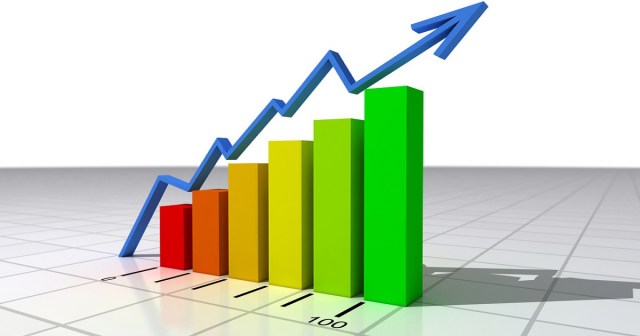 3. Possesso ed esercizio delle competenze di orientamento e di ricerca, documentazione e
valutazione.
L’area delle competenze di orientamento, ricerca, documentazione e valutazione è fondata prioritariamente sulla capacità di riflessione, analisi e promozione di attività volte al miglioramento delle pratiche educative e all’occupabilità nonché sulla conoscenza di tecniche e strumenti di rilevazione delle competenze.
50
dimensione giuridica
dimensione contrattuale
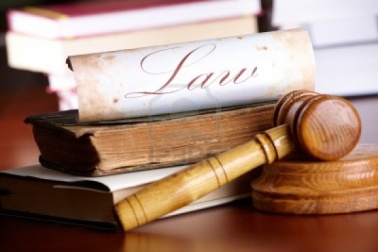 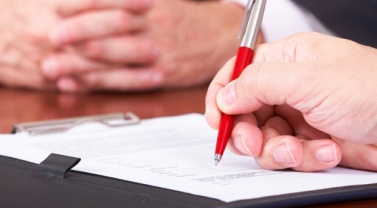 4. Osservanza dei doveri connessi con lo status di dipendente pubblico e inerenti la funzione docente.
dimensione etica
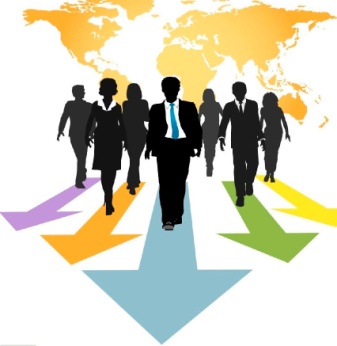 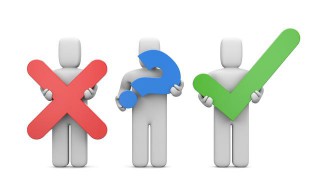 dimensione comportamentale
51
dimensione dello sviluppo professionale
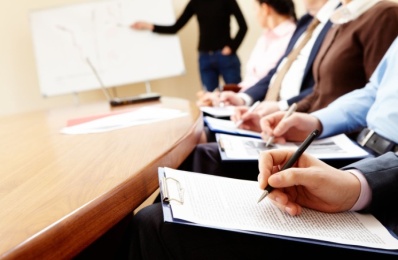 5. Partecipazione alle attività formative e  raggiungimento degli obiettivi  dalle stesse previsti.
La dimensione comprende la consapevolezza e la capacità di autocritica e di autovalutazione, attraverso un approccio che consenta ad ogni docenti di riorganizzare continuamente le proprie esperienze, nella prospettiva dello sviluppo professionale continuo.
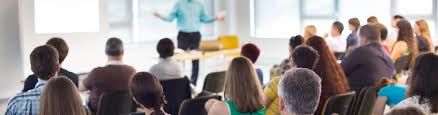 52
Conclusione del procedimento
Al termine del percorso di formazione e del periodo annuale di prova, nell’intervallo temporale intercorrente tra il termine delle attività didattiche - compresi gli esami di qualifica e di Stato - e la conclusione dell'anno scolastico, il Comitato è convocato dal Dirigente scolastico per procedere alla verifica degli standard professionali del docente neoassunto e conseguentemente all'espressione del parere sul superamento del percorso di formazione e prova.
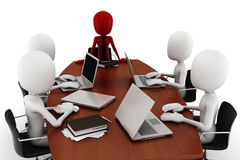 53
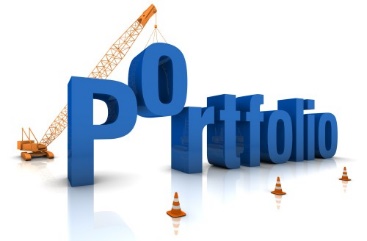 Il colloquio del docente in formazione e prova prende avvio dalla presentazione delle attività di insegnamento e formazione e della relativa documentazione contenuta nel Portfolio professionale, consegnato preliminarmente al dirigente scolastico che lo trasmette al Comitato almeno cinque giorni prima della data fissata per il colloquio
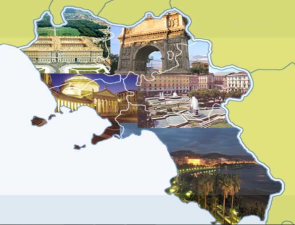 Istruttoria del Tutor e
Relazione del Dirigente scolastico:
Il Docente tutor
presenta le risultanze emergenti dall’istruttoria compiuta in merito alle attività formative realizzate  e alle esperienze di insegnamento e partecipazione alla vita della scuola del docente neo-assunto, nonché agli esiti della verifica della traduzione in competenze delle conoscenze teoriche disciplinari e metodologiche del docente.
Il Dirigente scolastico
 predispone una relazione per ogni docente in prova, comprensiva della documentazione delle attività di formazione, delle attività  di tutoring, della visita didattica effettuata e di ogni altro elemento informativo o evidenza utile all’espressione del parere.
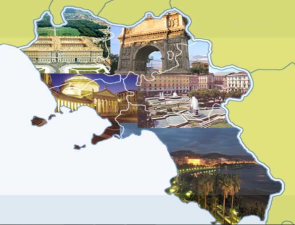 Il test finale
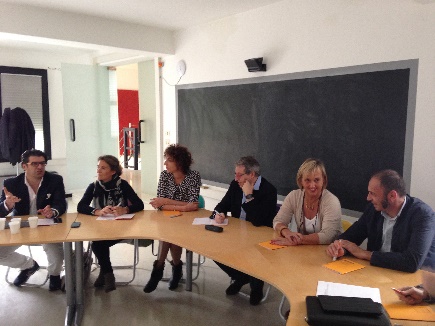 Nell’ambito del colloquio dinanzi al Comitato di valutaizone è svolto il test finale, che consiste, ai sensi dell’articolo 13, comma 3 del DM 226, “nella discussione e valutazione delle risultanze della documentazione contenuta nell’istruttoria formulata dal tutor accogliente e nella relazione del dirigente scolastico, con espresso riferimento all’acquisizione delle relative competenze, a seguito di osservazione effettuata durante il percorso di formazione e periodo annuale di prova”.
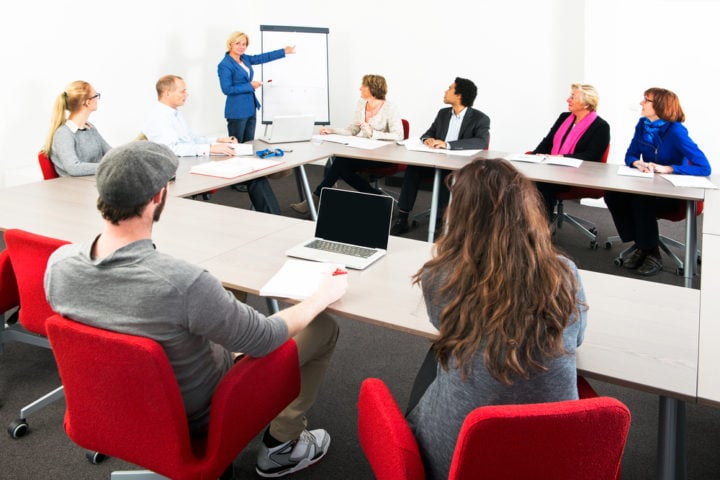 Ripetizione del periodo di formazione e prova per esito negativo
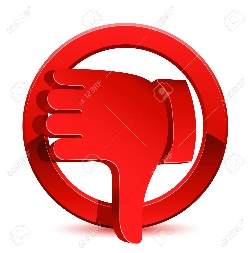 In caso di mancato superamento del test finale o di valutazione negativa del percorso di formazione e periodo annuale di prova, il Dirigente scolastico emette provvedimento motivato di ripetizione, solo per una volta, del periodo di formazione e di prova. 
 Il provvedimento indicherà, altresì, gli elementi di criticità emersi ed individuerà le forme di supporto formativo e di verifica del conseguimento degli standard richiesti per la conferma in ruolo.
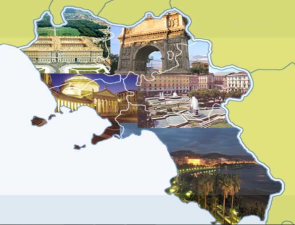 La verifica ispettiva
Nel corso del secondo periodo di formazione e di prova è obbligatoriamente disposta una verifica ispettiva  per l’assunzione di ogni utile elemento di valutazione dell’idoneità del docente. 
La relazione, rilasciata dal Dirigente tecnico, è parte integrante della documentazione esaminata in seconda istanza dal Comitato al termine del secondo periodo di prova.
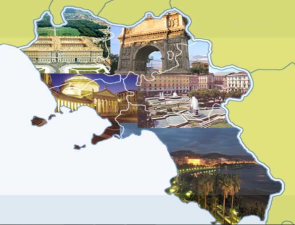 Superamento dell’anno di formazione e prova
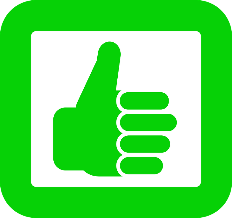 In caso di giudizio favorevole sul periodo di formazione e di prova, il Dirigente scolastico emette provvedimento motivato di conferma in ruolo per il docente neo-assunto.




Compiuto l’anno di formazione, il personale docente consegue la conferma in ruolo con decreto del Dirigente Scolastico, tenuto conto del parere del Comitato per la valutazione del servizio.
Il provvedimento è definitivo. (art. 440 del D.L.vo n. 297/94).
Il parere del Comitato è obbligatorio, 
ma non vincolante per il Dirigente Scolastico, che può
discostarsene con atto motivato.
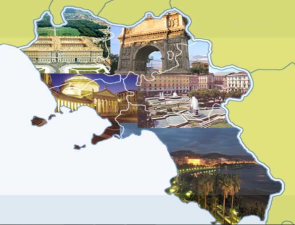 59
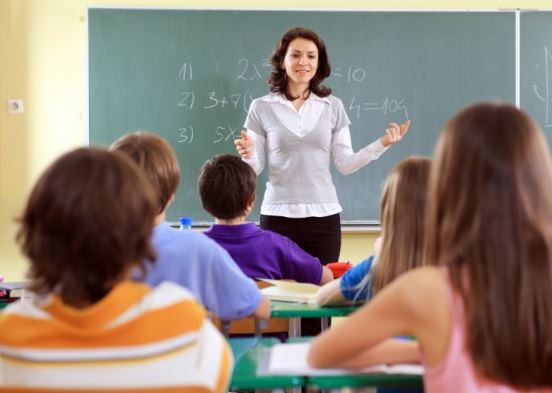 «L’istruzione deve aiutarti a capire cosa è importante per te, 
in cosa puoi davvero eccellere e perché il mondo può avere bisogno di te».
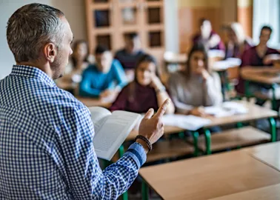 da
«L’istruzione come leva per la produttività»
Schleicher